МОУ «Кебезенская СОШ» филиал «Тулойская ООШ»
Воспитание как приоритет государства. Роль семейного воспитания в формировании базовых традиционных ценностей
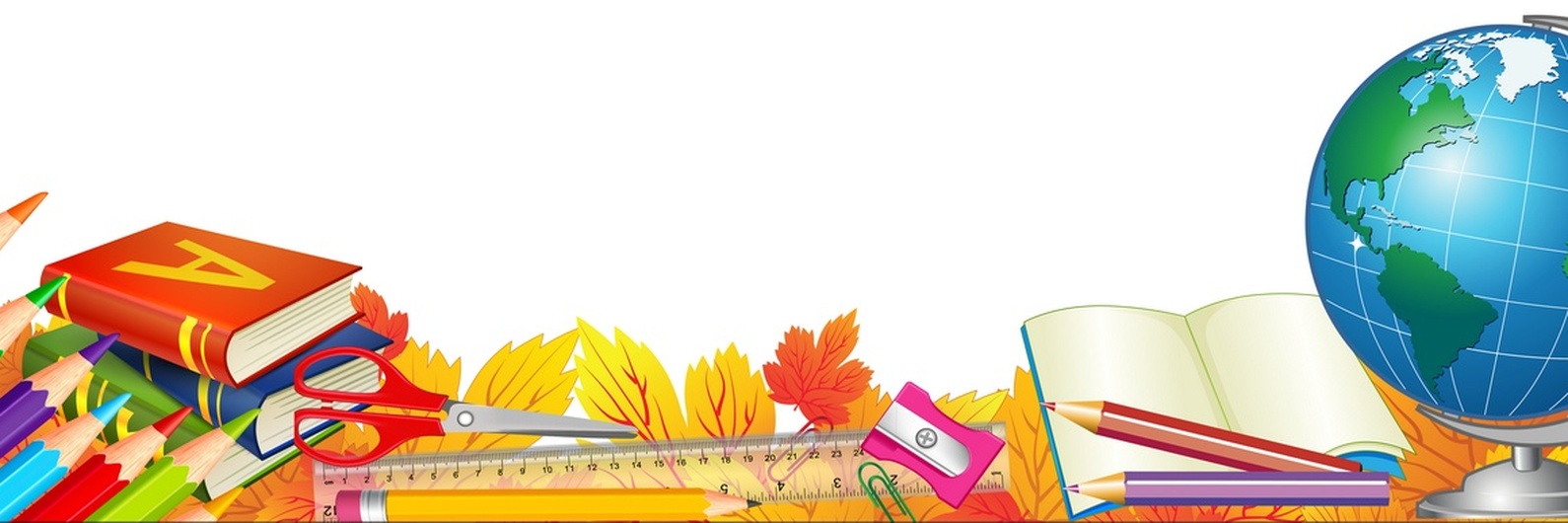 Работу выполнил:
Учитель физики 
Курусканов П.Я.
Концепция государственной семейной политики в Российской Федерации на период до 2025 годаГосударственная семейная политика представляет собой целостную систему принципов, задач и приоритетных мер, направленных на поддержку, укрепление и защиту семьи как фундаментальной основы российского общества, сохранение традиционных семейных ценностей, повышение роли семьи в жизни общества, повышение авторитета родительства в семье и обществе, профилактику и преодоление семейного неблагополучия, улучшение условий и повышение качества жизни семей. Государственная семейная политика формируется и реализуется как многосубъектная деятельность с участием федеральных органов государственной власти, органов государственной власти субъектов Российской Федерации, органов местного самоуправления, работодателей, некоммерческих организаций, в том числе общественных объединений, политических партий, профессиональных союзов, религиозных организаций, средств массовой информации, а также граждан.
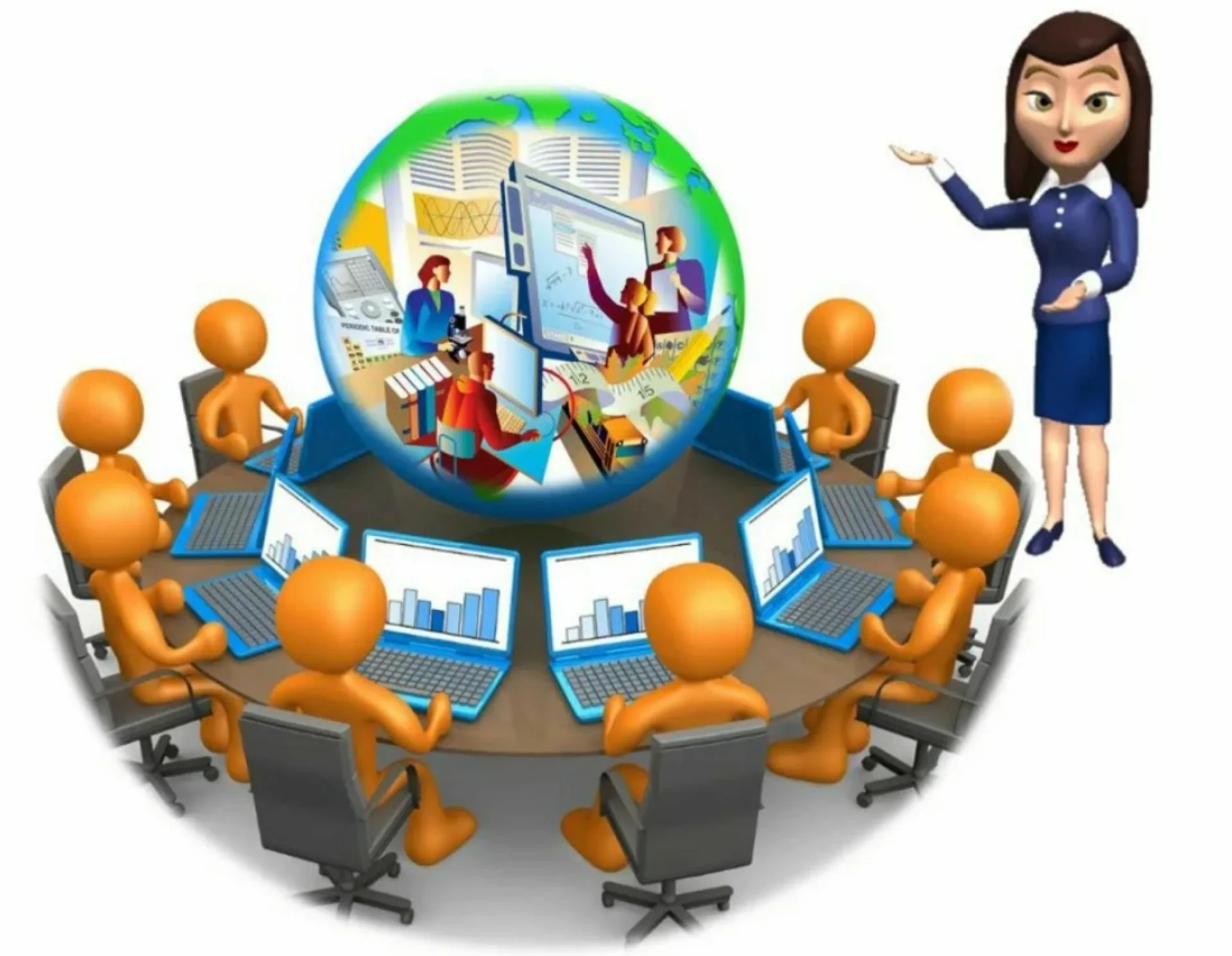 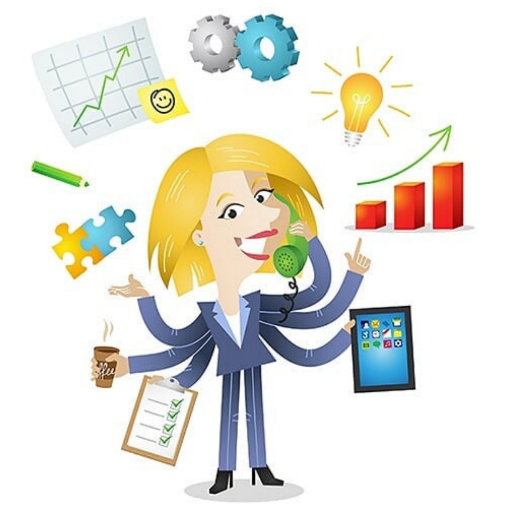 Концепция направлена на развитие Основных направлений государственной семейной политики, утвержденных Указом Президента Российской Федерации от 14 мая 1996 г. N 712 "Об Основных направлениях государственной семейной политики", в новых социально-экономических и политических условиях и является основой для разработки и реализации комплексов мер по реализации государственной семейной политики в субъектах Российской Федерации.
Цели, принципы, задачи и приоритетные направления государственной семейной политики соответствуют современным вызовам в этой сфере. Приоритетами государственной семейной политики на современном этапе являются утверждение традиционных семейных ценностей и семейного образа жизни, возрождение и сохранение духовно-нравственных традиций в семейных отношениях и семейном воспитании, создание условий для обеспечения семейного благополучия, ответственного родительства, повышения авторитета родителей в семье и обществе и поддержания социальной устойчивости каждой семьи.
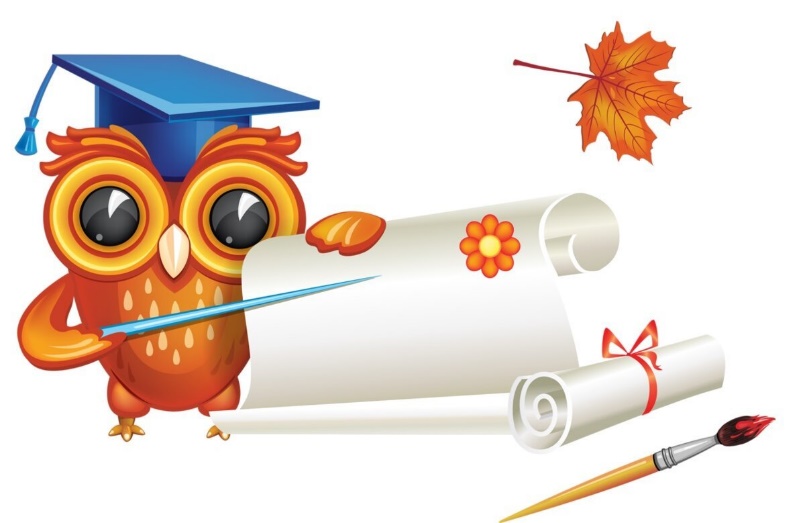 В проведении государственной семейной политики роль семьи предусматривает ее активное участие в своем жизнеобеспечении, обучении и воспитании детей, охране здоровья ее членов, обеспечении заботы о пожилых и нетрудоспособных членах семьи и создании условий для их долголетия. Целями государственной семейной политики являются поддержка, укрепление и защита семьи и ценностей семейной жизни, создание необходимых условий для выполнения семьей ее функций, повышение качества жизни семей и обеспечение прав членов семьи в процессе ее общественного развития. Меры, предусмотренные Концепцией, определены во взаимосвязи с общественно значимыми функциями семьи - рождением, воспитанием, содержанием и социализацией детей, участием в экономической деятельности государства, сохранением физического, психологического и эмоционального здоровья ее членов, а также духовным развитием членов семьи и всего общества, сохранением и укреплением традиционных семейных ценностей. Эти меры распространяются на все семьи независимо от их состава, социально-экономического положения и социального статуса.
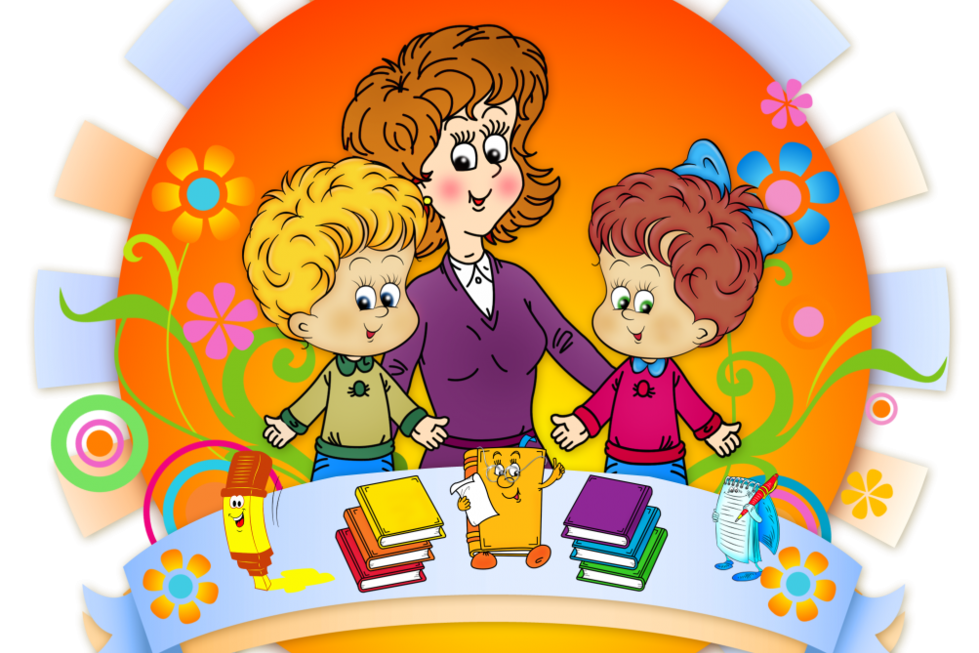 К традиционным семейным ценностям, провозглашаемым Концепцией, относятся ценности брака, понимаемого как союз мужчины и женщины, основанный на государственной регистрации в органах записи актов гражданского состояния, заключаемый в целях создания семьи, рождения и (или) совместного воспитания детей, основанный на заботе и уважении друг к другу, к детям и родителям, характеризующийся добровольностью, устойчивостью и совместным бытом, связанный с взаимным стремлением супругов и всех членов семьи к его сохранению. В основу государственной семейной политики Российской Федерации положены следующие принципы: самостоятельность семьи в принятии решений относительно своей внутренней жизни; равенство семей и всех их членов в праве на поддержку независимо от социального положения, национальности, места жительства и религиозных убеждений; презумпция добросовестности родителей в осуществлении родительских прав и повышение авторитета родительства в семье и обществе; ответственность каждой семьи за воспитание, образование и развитие личности ребенка (детей) и за сохранение его здоровья; партнерство семьи и государства, а также сотрудничество с общественными объединениями, благотворительными организациями и предпринимателями; дифференцированный подход к предоставлению гарантий по поддержанию уровня жизни для нетрудоспособных членов семьи и создание экономически активным членам семьи условий для обеспечения благосостояния на трудовой основе; единство принципов и целей семейной политики на федеральном, региональном и муниципальном уровнях; обеспечение доступности адресной, своевременной и эффективной помощи для нуждающихся в ней семей, в особенности отнесенных к группам социального риска, а также равного доступа к социальным услугам для всех семей.
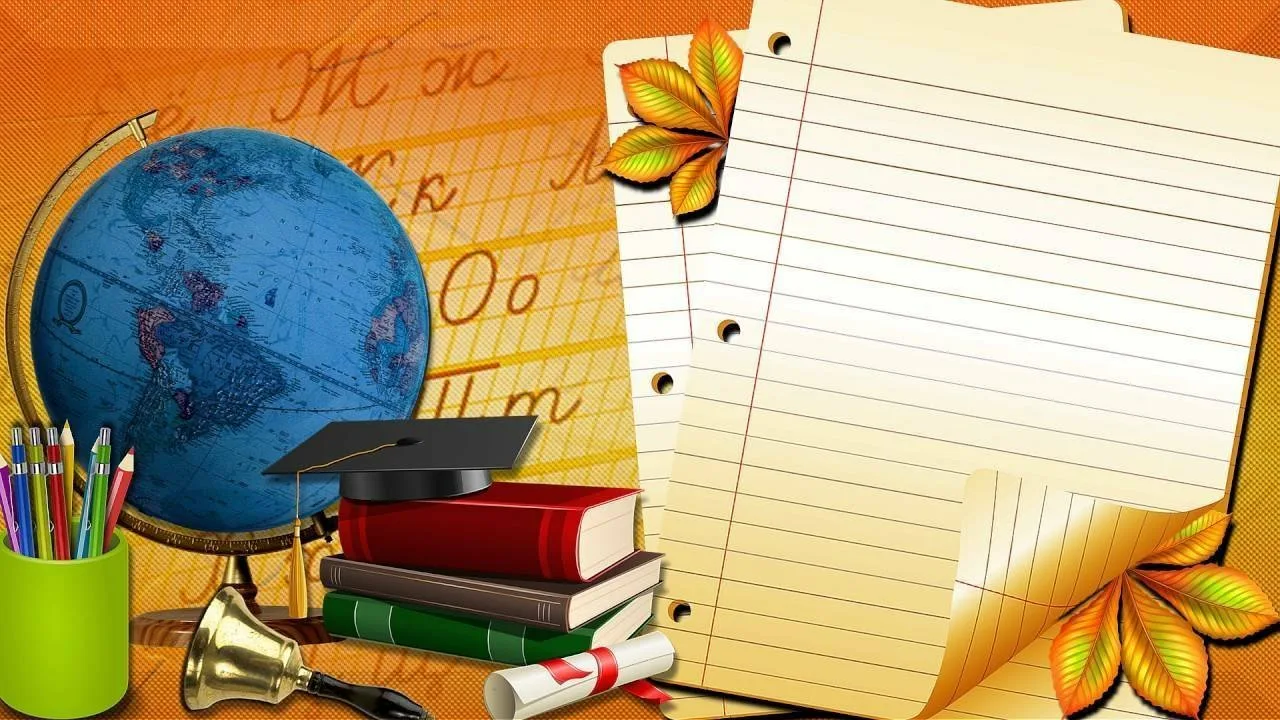 Огромную роль в воспитании детей играют школьные традиции. Школьные традиции следует рассматривать как «обычаи, порядки, правила поведения, прочно установившиеся в школе, оберегаемые коллективом, передаваемые из одного поколения учащихся к другому».
Наша школа славится своими добрыми традициями. Кроме календарных праздников (День знаний, День учителя, Новый год, Международный женский день, День защитника Отечества, День Победы), во время которых бывают и театрализованные постановки, и концерты, и плакаты, есть свои внутришкольные мероприятия. Например, «Посвящение в первоклассники», «День учителя», «Осенний бал», «Последний звонок», «Выпускной вечер», спортивная эстафета «За здоровый образ!», «День Святого Валентина», «Клипомания», «Прощание с азбукой», «Сладкое дерево» и др.
Самую большую роль в сохранении и передаче традиций выполняют классные руководители. 
Школьные традиции – это, прежде всего, такие обычаи, которые поддерживаются коллективом. Какое - то явление в школе может приобрести традиционный характер только тогда, когда оно получит поддержку школьников, когда они будут беречь и пестовать то, что приняли не по предписанию сверху, а по желанию самого коллектива, если учащиеся гордятся им, если оно носит не разовый, эпизодический характер, а приобрело свою определенную, установившуюся форму. Традиционным признается только такое явление, которое либо периодически повторяется, либо носит повседневный характер.
Традиции позволяют наладить эмоциональный контакт между учениками, учениками и педагогами, педагогами и родителями, педагогами и педагогами.
Традиции оказывают огромное влияние на воспитание школьников, они несут в себе значительный воспитательный потенциал.
Школьные традиции оказывают большое положительное влияние на воспитание в ребенке общечеловеческих норм поведения. Они влияют на формирование таких черт характера детей, как ответственность, обязательность, организованность, честность, а также воспитывают чувства сопереживания, уважения к окружающим людям, они делают жизнь детского коллектива более интересной и разнообразной.
Таким образом, роль традиций в воспитании, в формировании личности школьника велика. Поэтому необходимо сохранять уже устоявшиеся традиции, а также вводить новые, которые так же могут стать традициями вашей школы.
Спасибо за внимание
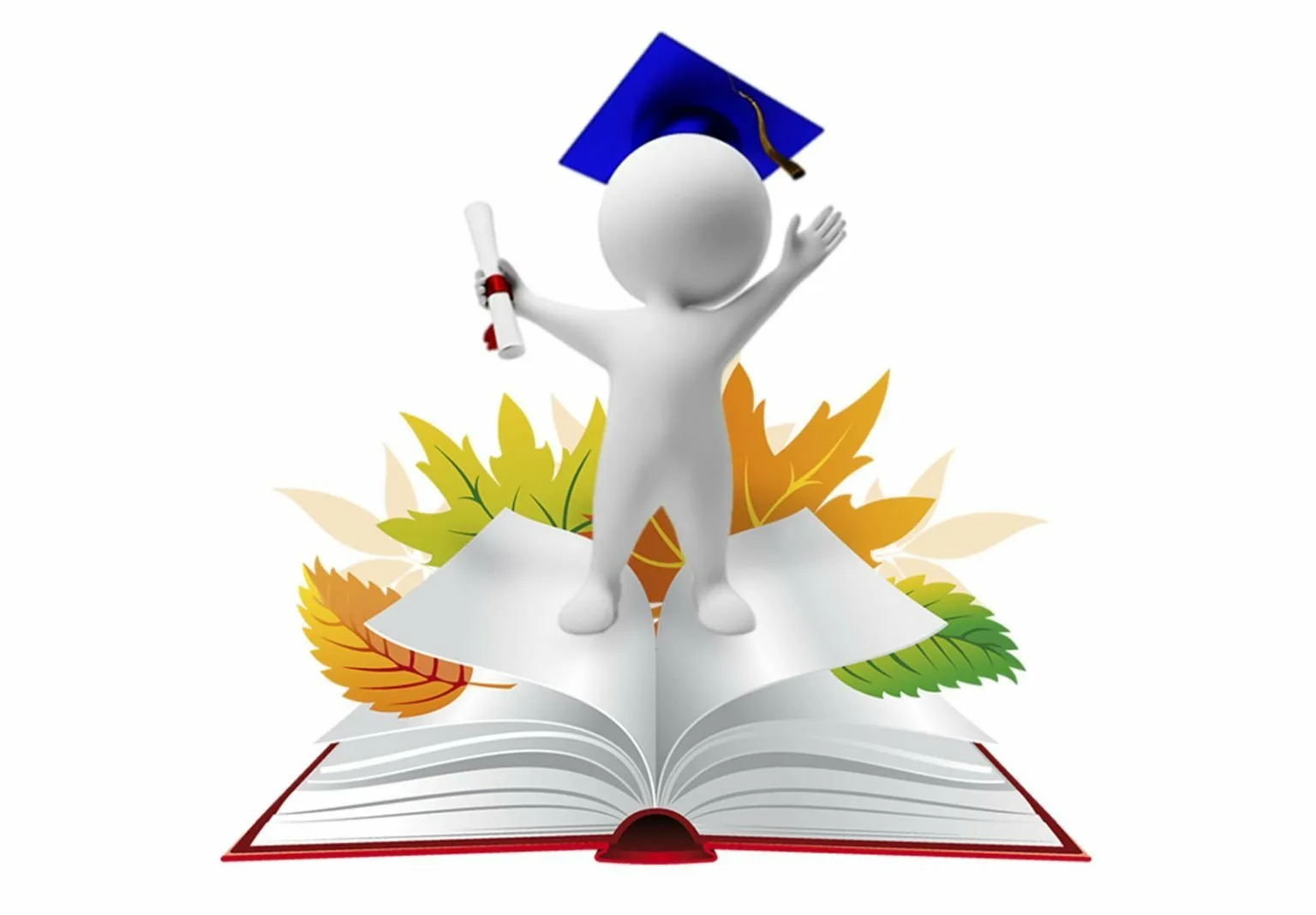